Use of medical teleconsultations during the COVID-19 pandemic in Poland The preliminary study.
Urszula Grata-Borkowska, 
Mateusz Sobieski, 
Jarosław Drobnik,
 Ewa Fabich, 
Maria Magdalena Bujnowska-Fedak.

Department of Family Medicine Wroclaw Medical University
Department of gerontology Wroclaw Medical University
Academic clinical hospital Wroclaw
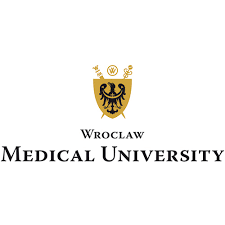 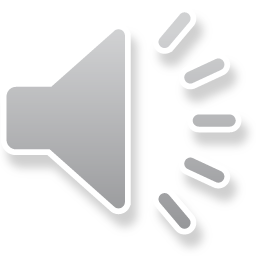 AIM:
The aim of the study was to assess the usefulness and suitability of medical teleconsultation as a valuable working  tool for primary care physicians in the COVID-19 pandemic. 
The following research hypotheses were made:
For most primary care physicians, teleconsultation is the main working tool.
Most family doctors will use teleconsultations in their work after the pandemic COVID-19.
According to family doctors, teleconsultations are an effective and reliable tool in everyday work.
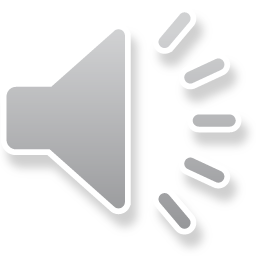 Materials and methods:
The preliminary study involved 219 primary care physicians from Lower Silesia.
The research was based on the specially designed  e-questionnaire which were distributed in the online form among all primary care doctors – members of Polish Society of Family Medicine.
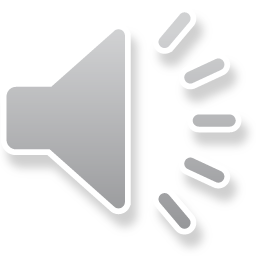 Materials and methods:
The anonymous survey used in the study consisted of a metric including age, gender and any additional specializations performed by the respondent, and 10 questions regarding the respondent's attitude towards teleconsultations.
All respondents were doctors; 96% (N=210) of them were family physicians.
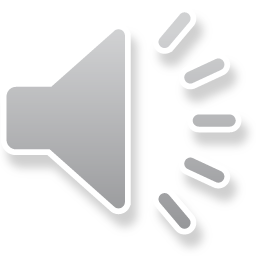 Sex and age of respondents:
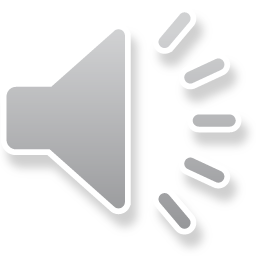 Results:
Over 70% of respondents (N=153)  prefer teleconsultation as their primary tool for working in the coronavirus pandemic. 
46% (N=101) of the respondents used teleconsultation as a work tool before the COVID-19 pandemic.
Almost 90% (N=197) of respondents indicated that the main advantage of teleconsultation is limiting the possibility of the spread of the COVID-19 pandemic. 
Only 4% (N=8) indicated the possibility of giving advice to more people at the same time.
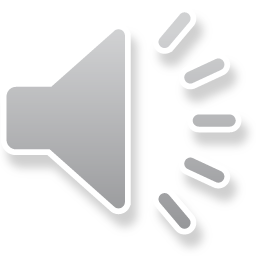 Results:
The most frequently reported disadvantage of teleconsultation is the inability to examine the patient personally and reliably verify his condition - as many as 80% (N=175) of respondents encounter this problem. 
10% (N=22) of respondents complain about unreliable information provided by patients themselves. 
Only 1% (N=2) believe that teleconsultation has no disadvantages.
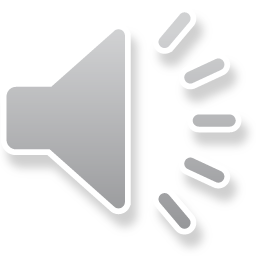 Results:
Most Polish family doctors intend to use teleconsulation after the pandemic is over - as many as 97% (N=212) of doctors expressed a positive attitude towards continuing work using this method, of which 54% (N=118) of respondents intend to use teleconsultation frequently, and 43% (N=94) - occasionally. 
1% (N = 2) do not intend to use teleconsultation at all.
2% (N=4) have no opinion on it.
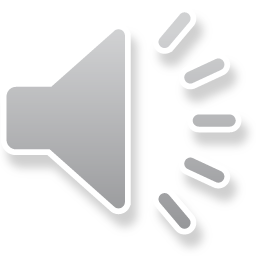 Results:
Frequently reported problem by doctors is the inability to confirm the identity of the person being teleconsulted. 
The vast majority (65%) (N=142) of physicians consider it sufficient to ask for their name and surname. 
Over 20% (N=44) of respondents use a request for a PESEL number as a form of verification, which is the national identification number used in Poland that identifies just one person and cannot be changed to another one.
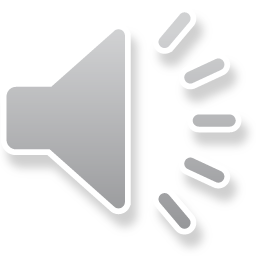 Significant differences emerged in terms of time spent teleconsultation:
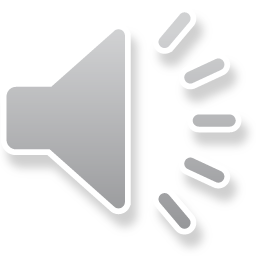 Figure: Personal assesments of the effectiveness and credibility of teleconsultation of Polish PCPs.
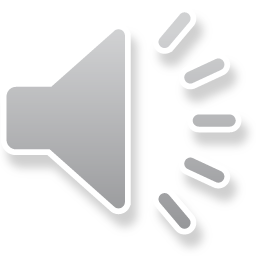 CONCLUSIONS:
Despite the fact that a large percentage of family doctors had the opportunity to use teleconsultation before the COVID-19 pandemic, the inability to conduct traditional visits forced their use by most doctors. 
According to the respondents, limiting the possibility of spreading  COVID-19 infection is the main advantage of teleconsultation. 
Most Polish family doctors intend to continue teleconsulting even after the pandemic ends. 
The main risk is the inability to examine the patient and reliably verify his health. However in their opinion, teleconsultation is characterized by good effectiveness and credibility.
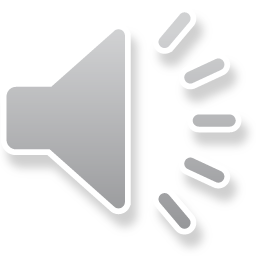 CONCLUSIONS:
The main problem may be the discrepancy between the needs of patients and doctors - the first to use this form of consultation are often satisfied; 
However, most Poles still prefer stationary visits. 
Changing this preference will require physicians to adapt to patients' needs more closely and to try to circumvent the limitations of telemedicine.
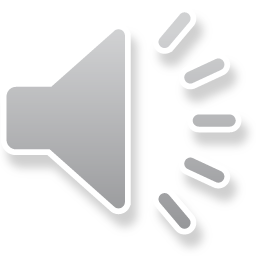 ThanK you for your attention.